Charles Booth's London: bringing together maps and archives on the web
Neil Stewart, Digital Library Manager, LSE Library
Who & what?
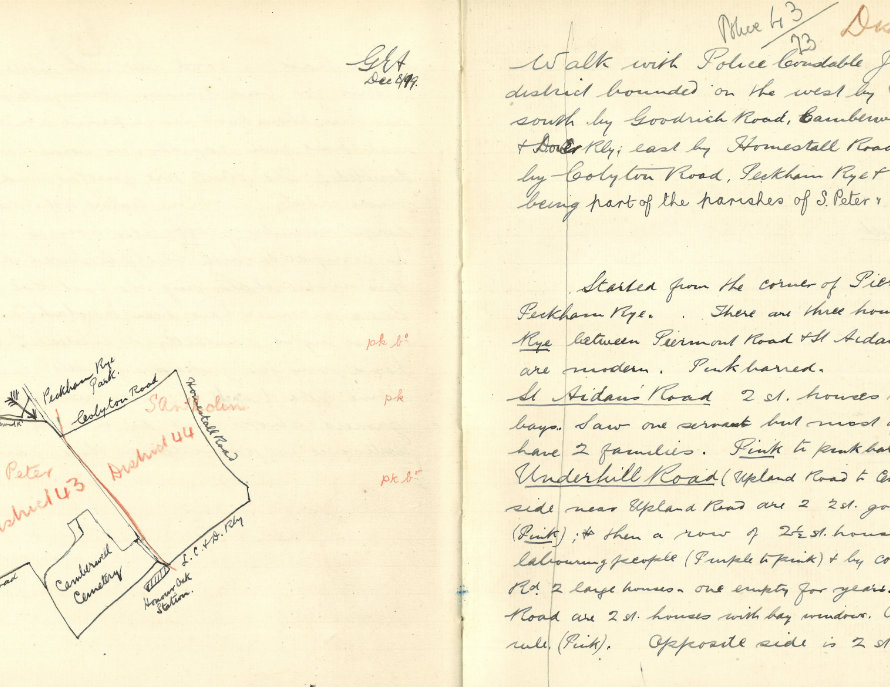 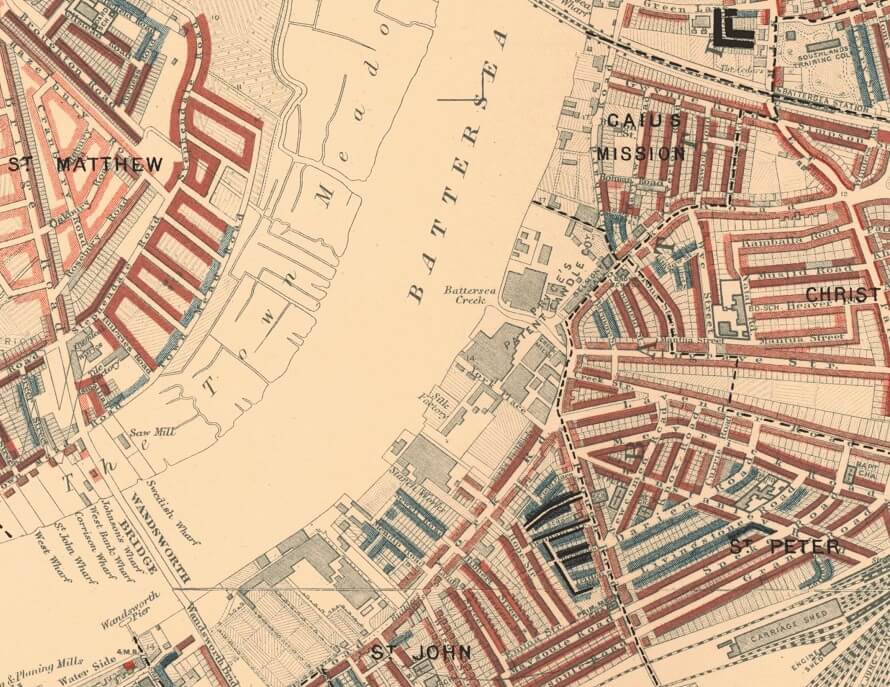 [Speaker Notes: Who here has some knowledge of Booth, his project, the poverty maps?

Charles Booth: Victorian businessman, philanthropist & social reformer
Booth’s project: to understand the extent of poverty in Victorian London
Mammoth research project, involving a large team, lasted over 15 years
Landmark piece of social science research

Handed down to us, by way of excellent Victorian research data management, as the following:
Life and Labour of the People in London (4 editions, 1889 – 1903). Final edition 17 volumes, over 4,000 pages.
Poverty maps (12 individual maps)
Notebooks, inc. the Police Notebooks. C. 450 books.
Full archive held at LSE Library, considered to be a “jewel in the crown” for LSE]
(Very) Old website 1: Charles Booth Online Archive
[Speaker Notes: “Winner of the Multi-media and Web category, CILIP/Emerald Public Relations & Publicity Awards 2002”
Did a pretty good job at displaying the archival materials, the maps not so much
Became challenging to manage]
Old(ish) website 2: PhoneBooth
[Speaker Notes: Experimental, prototypical
Credit to EDINA for helping us with geo-location, and to Jisc for funding it as a project]
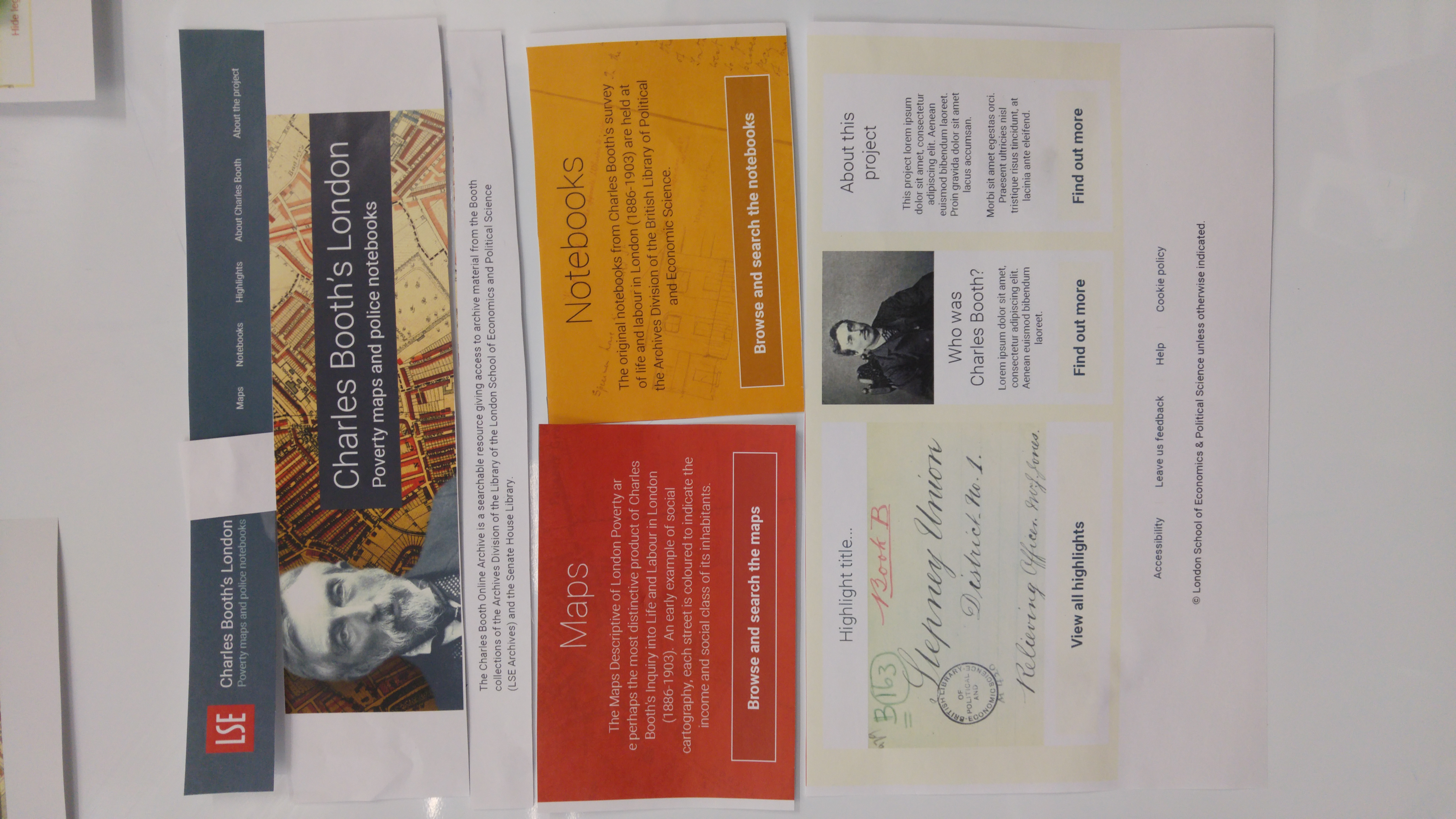 What we did
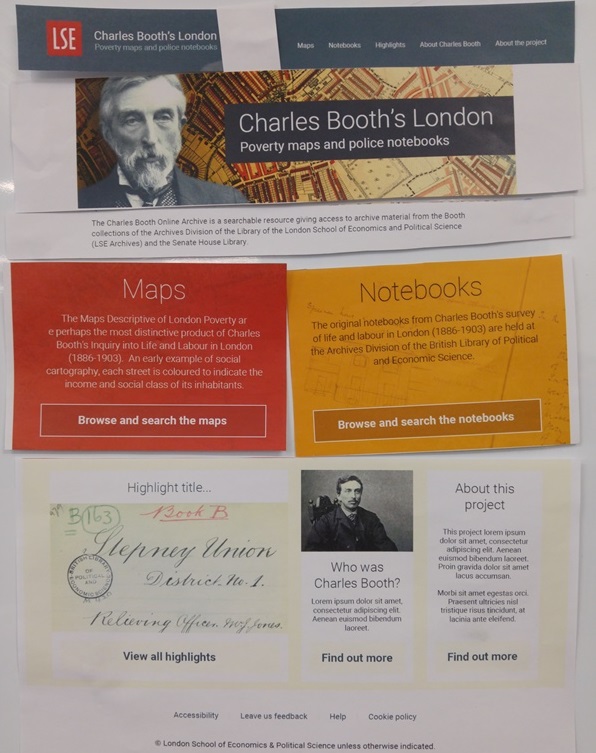 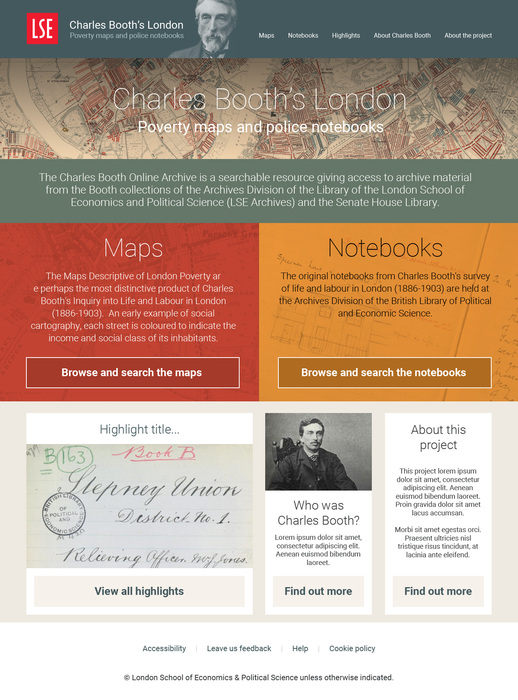 [Speaker Notes: Needed to sort out & bring together functionality of old websites
But also 100th anniversary of Booth’s death: exhibition, research festival, Booth family memorial event

A cross-Library team
Division between out-sourced web design and in-house technical development
Our web development partners Mickey & Mallory
UX & audience analysis, followed by web & technical development
Significant data-wrangling element of GIS data, from both CBOA and PhoneBooth. 
Project started in May 2016, completed end of November 2016

The screenshots give an idea of the iterative design process]
Live demo!
[Speaker Notes: Home page – UX research. Colour scheme based on maps. Primary architecture.
Maps:
Legend
Opacity slider
Map search: “southwold road”, “st matthew”, using OS data
Notebooks & maps relationship:
Notebook overlay: ability to access notebooks from the Maps
And also access the maps via the Notebooks [notebook search for “High Holborn”]
Demonstrate full-screen, zoomed notebook including diagrams

Highlights pages

Challenges
Interaction design: Non-digitised notebooks- how to signal this?
Discrepancies between Victorian and modern-day London: how to address these?]
Some notes on technology
OpenStreetMap, OS Names API
IIIF & Universal Viewer
Elasticsearch

Full technical write-up by Developer Thom Carter: https://medium.com/@tjvc/re-building-charles-booths-london-f042ed23a32a#.in29bb1lg
The future
User experience testing
Gazetteer of Victorian London
Digitisation of the rest of the archive
More highlights articles
Thank you!
https://booth.lse.ac.uk/


n.stewart@lse.ac.uk
@neilstewart



Image credits: all from LSE’s Booth websites, © LSE